Муниципальное бюджетное дошкольное образовательное учреждение г. Мурманска №72
Дидактическая  разработка для интерактивной доски
 «Маленькие слова-предлоги».
Учитель - логопед
Глоба Т.Н.
Назови маленькие  слова – предлоги.Запомни их.
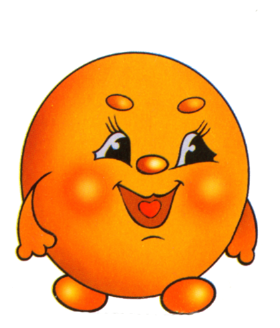 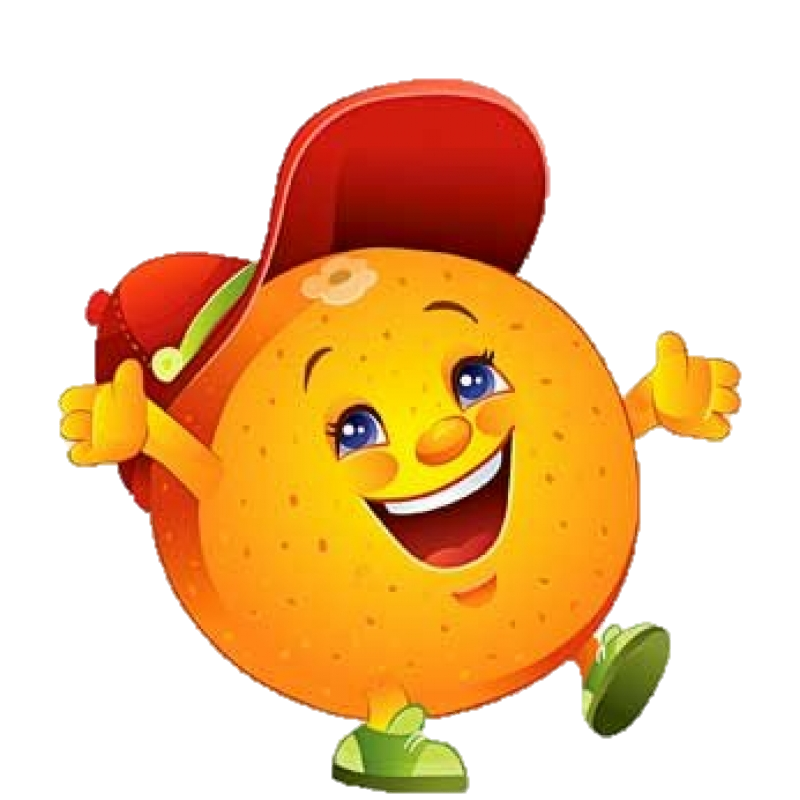 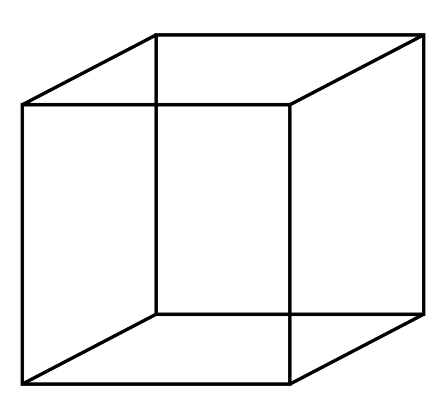 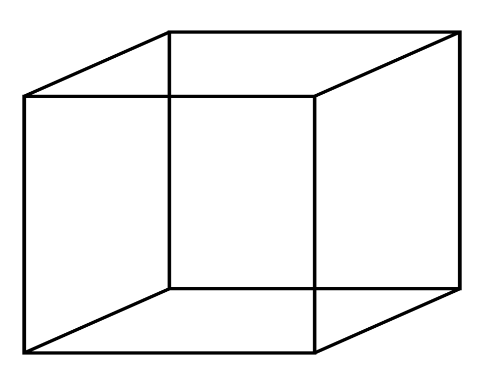 ПО
С  (СО)
Назови маленькие  слова – предлоги.Запомни их.
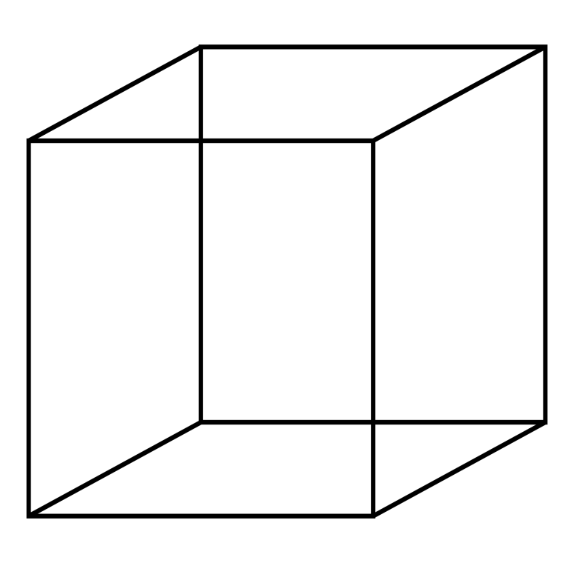 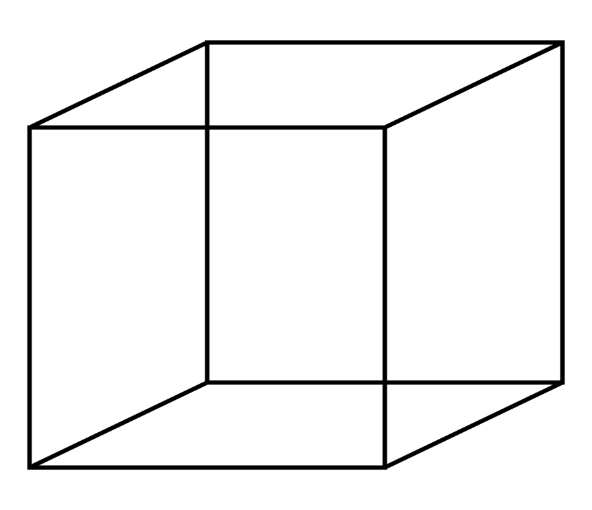 В
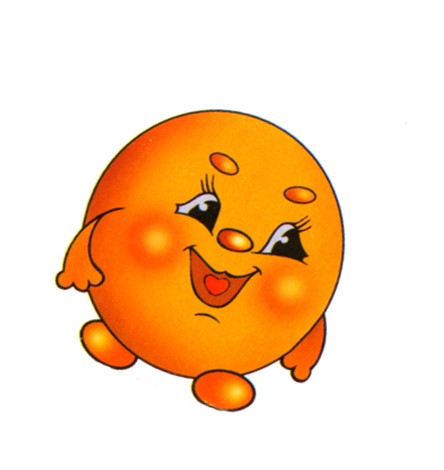 ИЗ
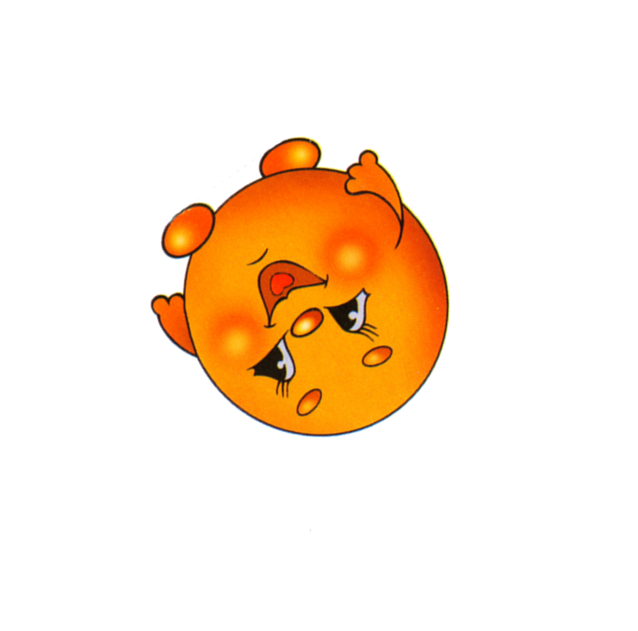 Назови маленькие  слова – предлоги.Запомни их.
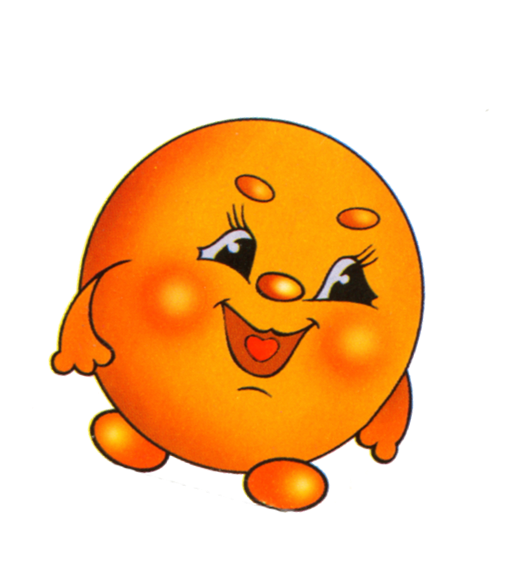 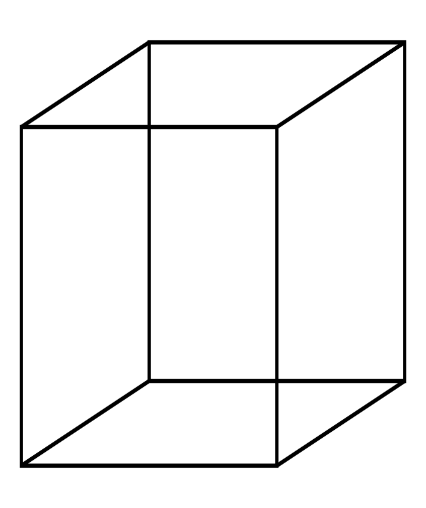 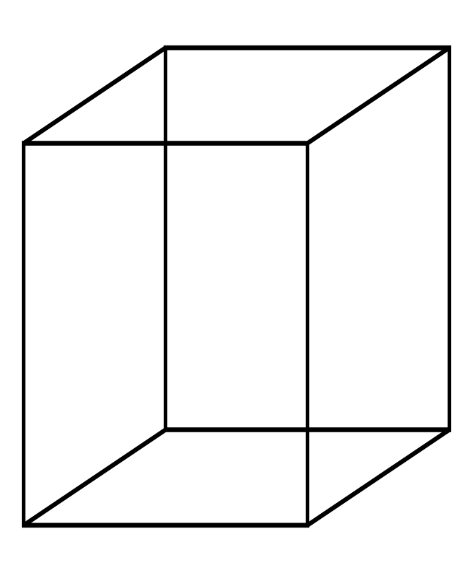 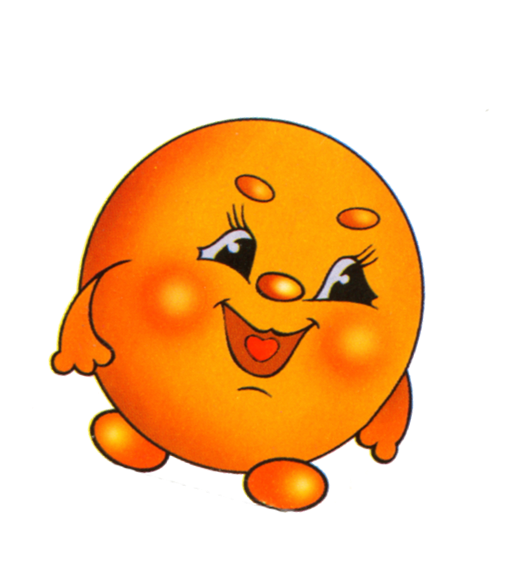 К
ОТ
Назови маленькие  слова – предлоги.Запомни их.
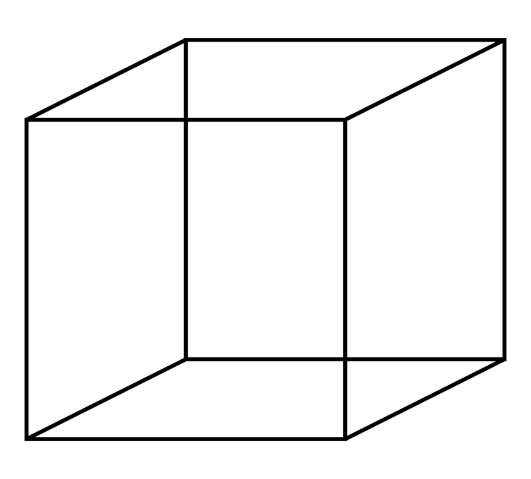 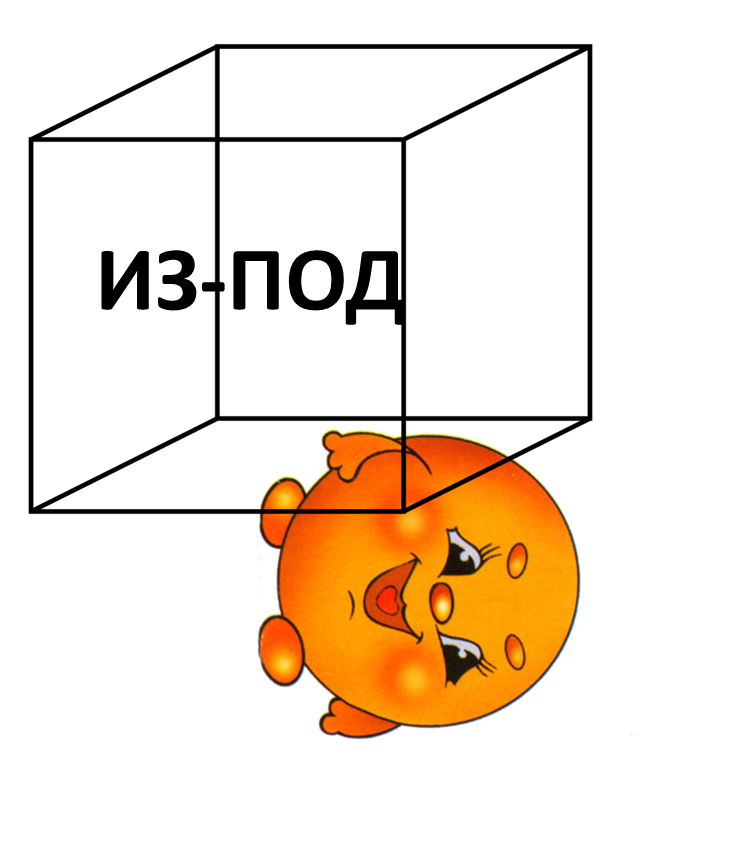 ПОД
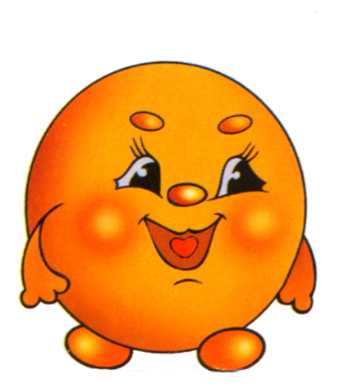 Назови маленькие  слова – предлоги.Запомни их.
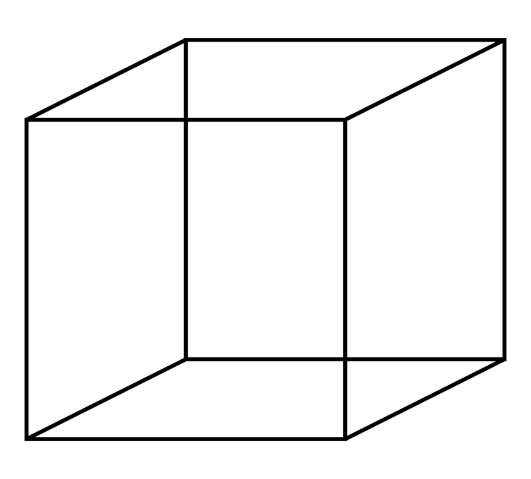 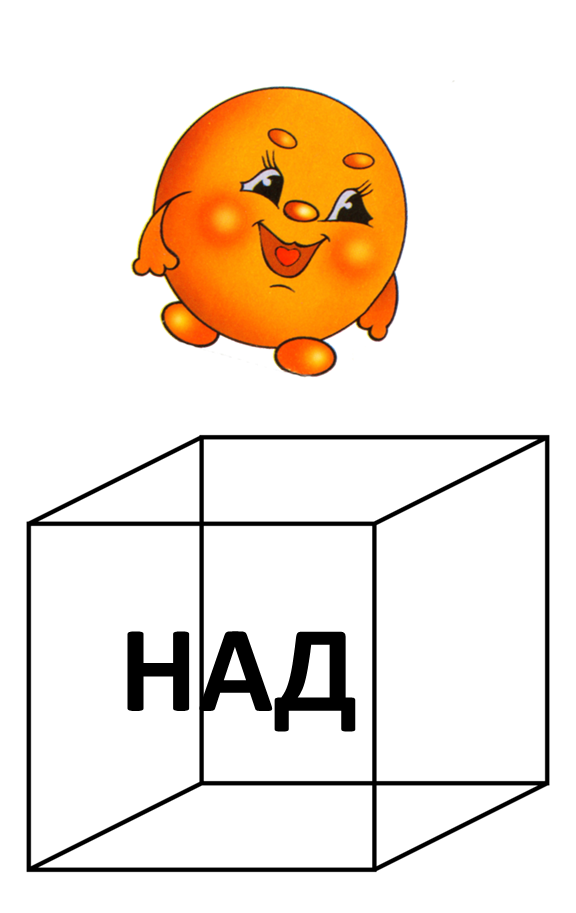 ПОД
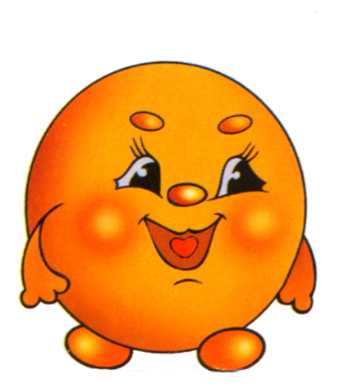 Назови маленькие  слова – предлоги.Запомни их.
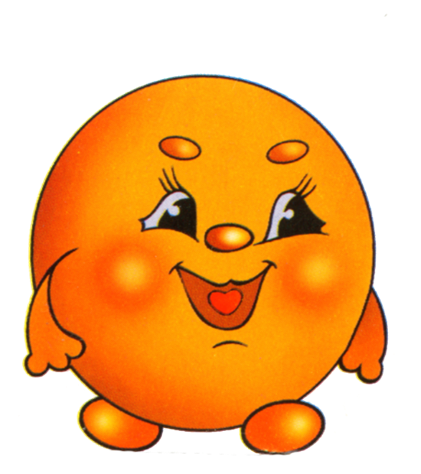 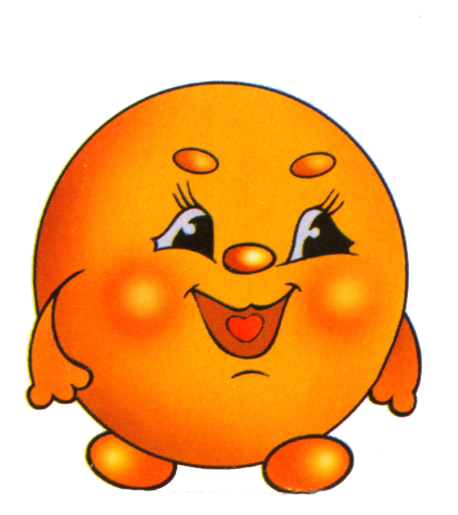 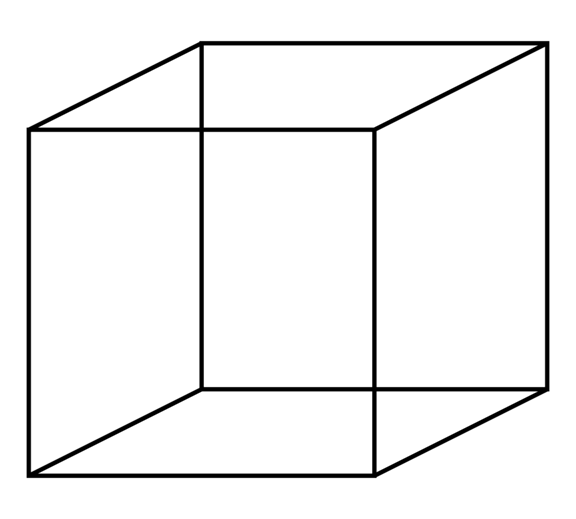 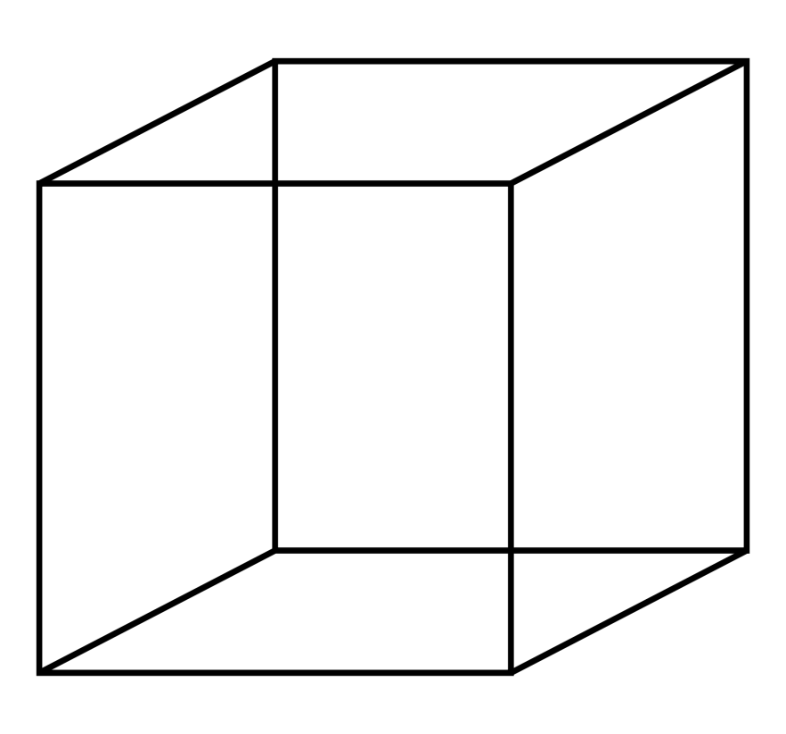 ЗА
ИЗ-ЗА
Назови маленькие  слова – предлоги.Запомни их.
МЕЖДУ
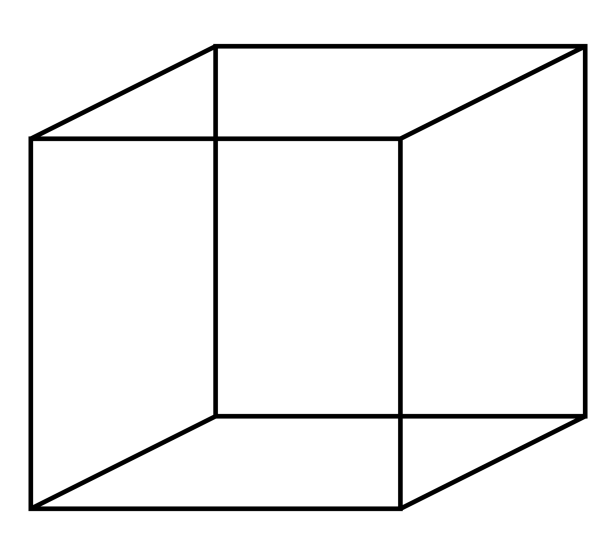 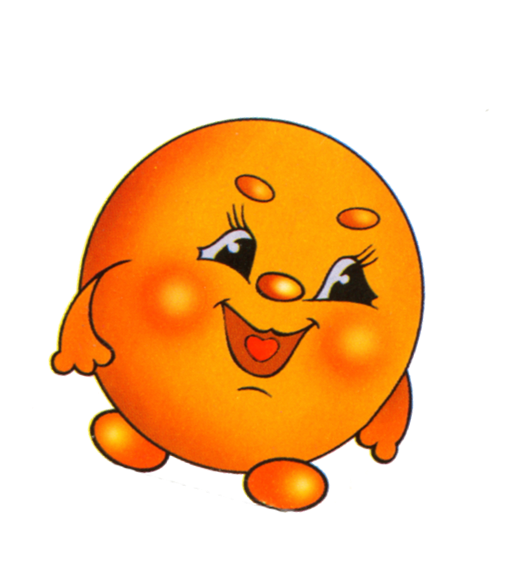 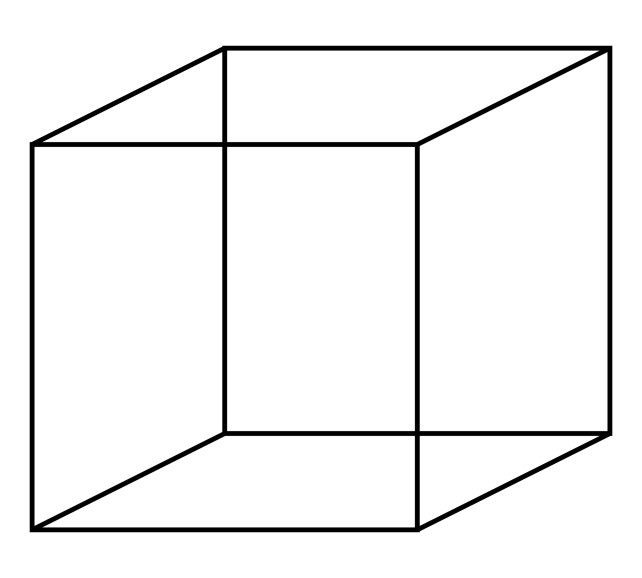 Назови маленькие  слова – предлоги.Запомни их.
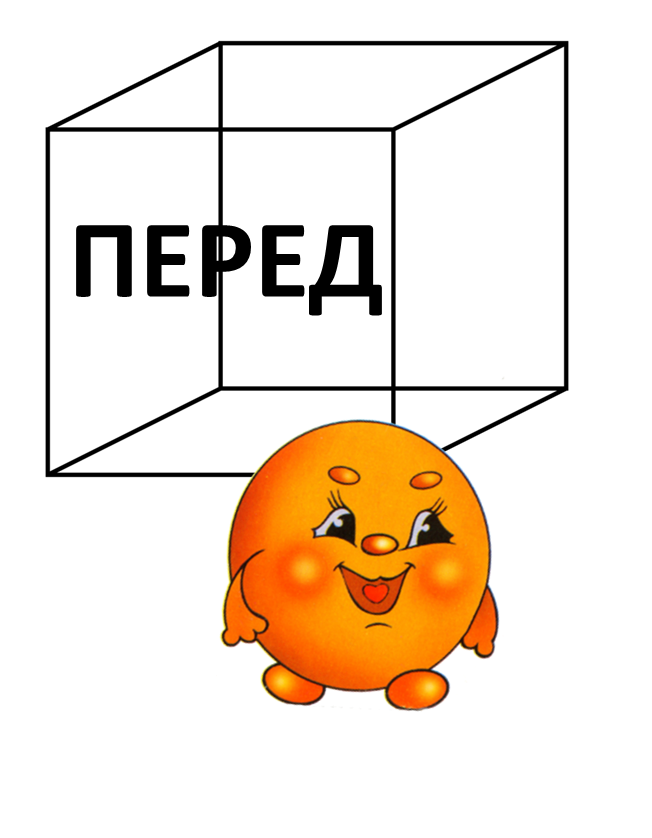 Назови маленькие  слова – предлоги.Запомни их.
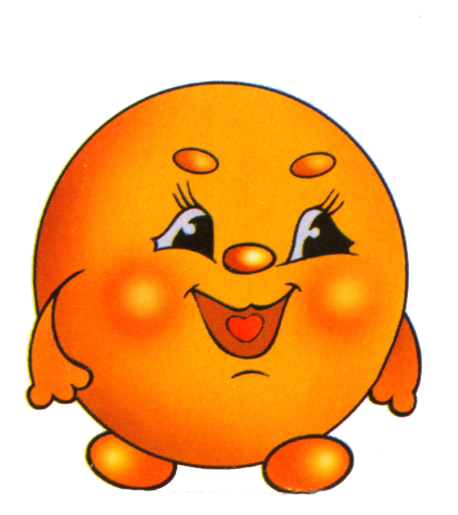 У 
 (около)
Расскажи о том, что  делает собачка. Правильно используй маленькие слова-предлоги.
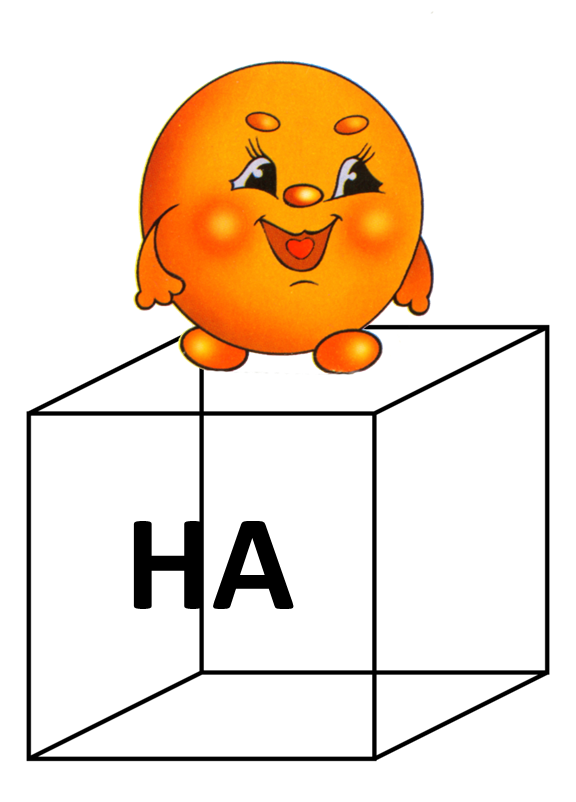 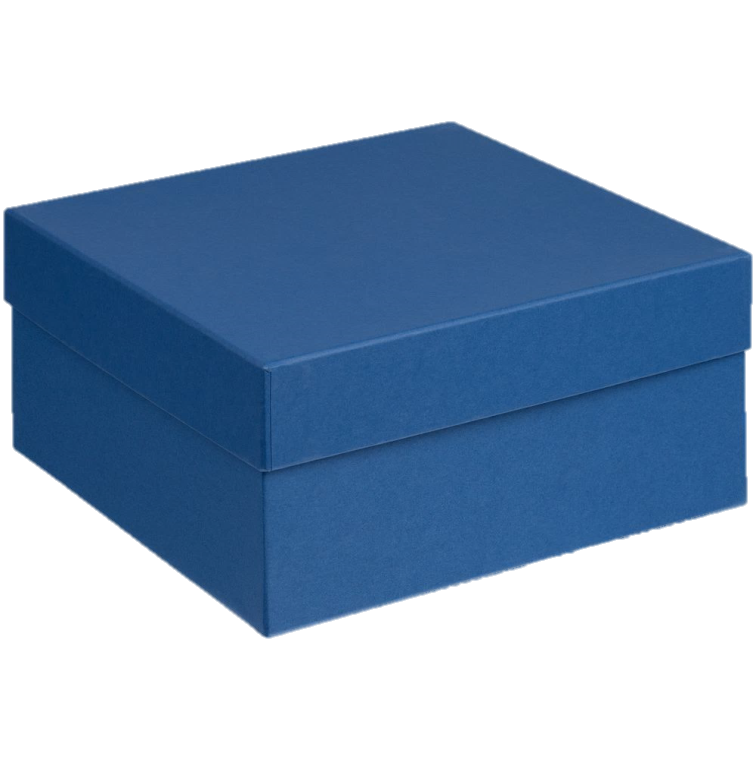 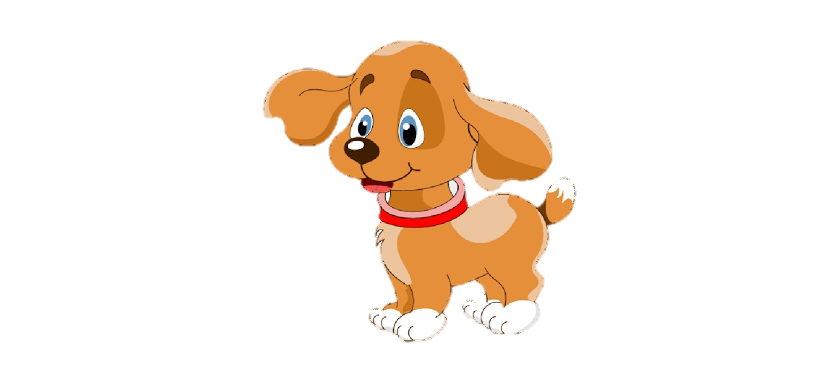 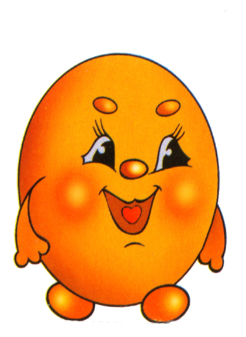 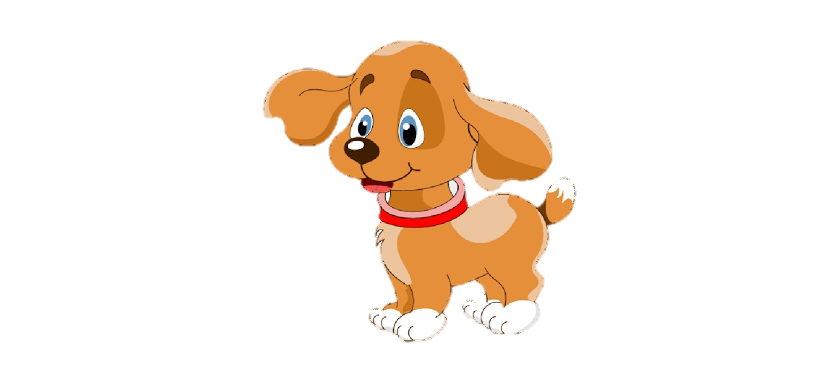 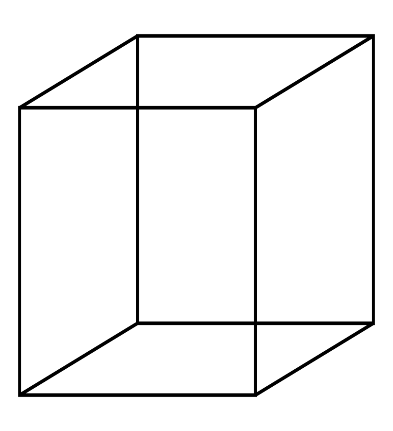 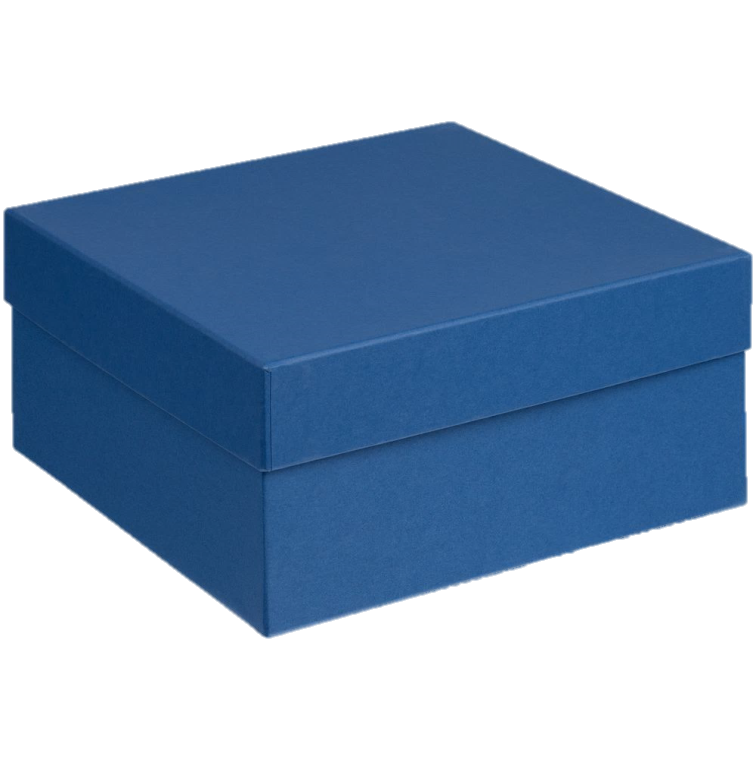 С
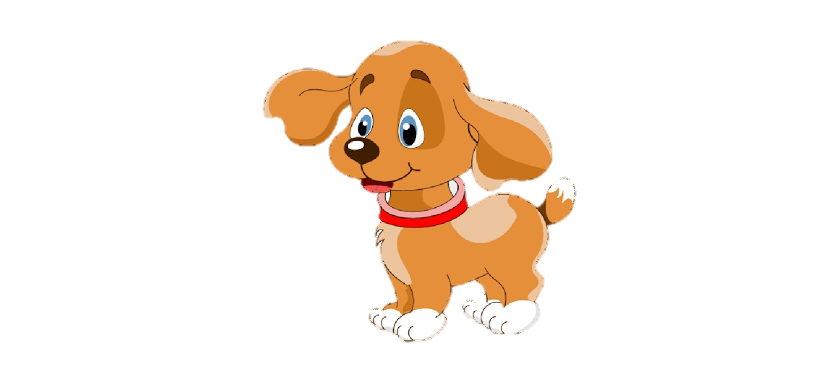 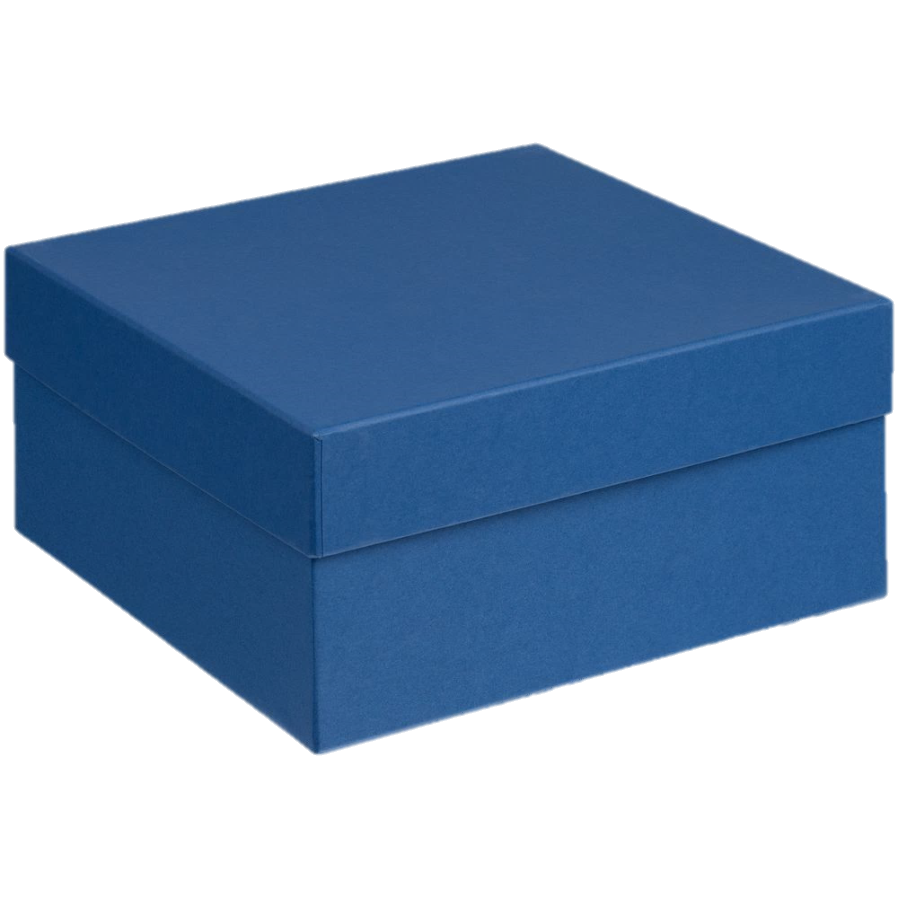 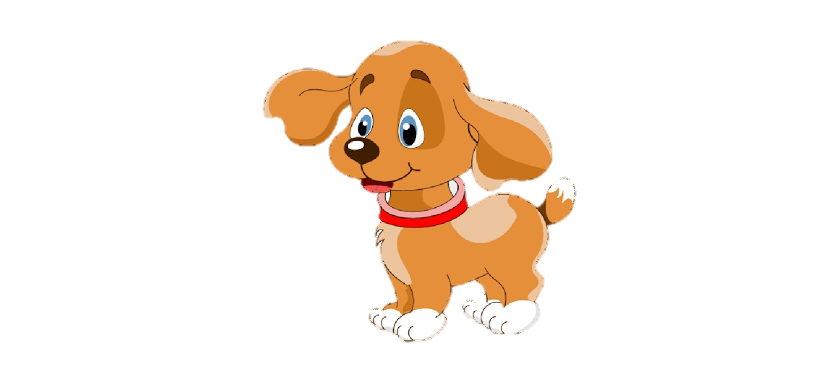 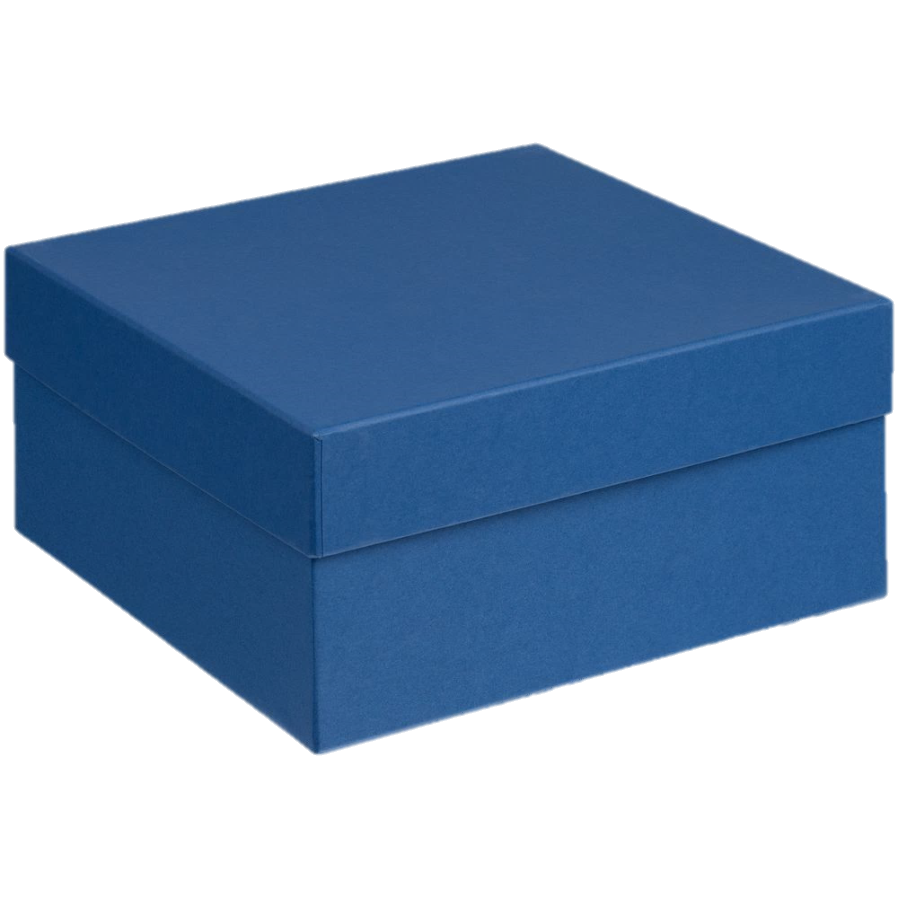 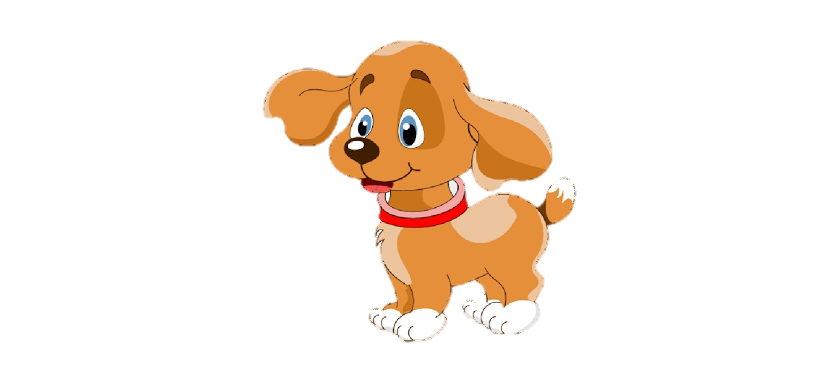 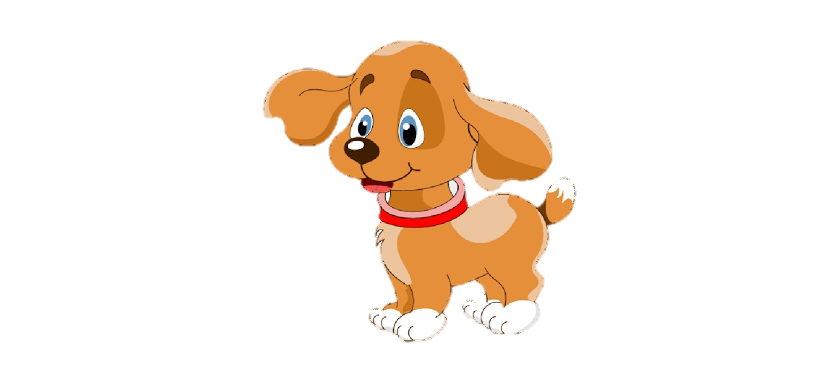 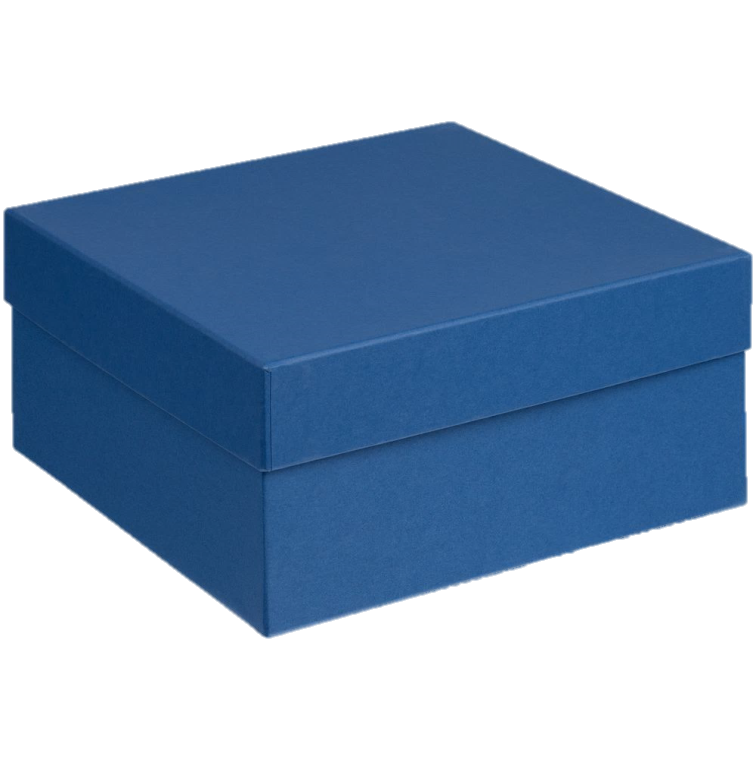 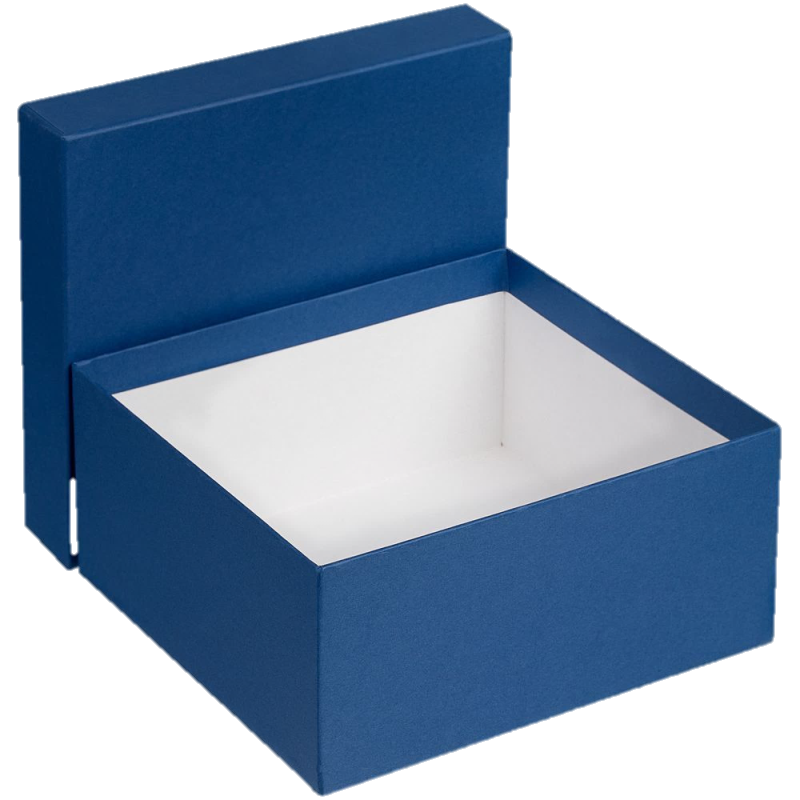 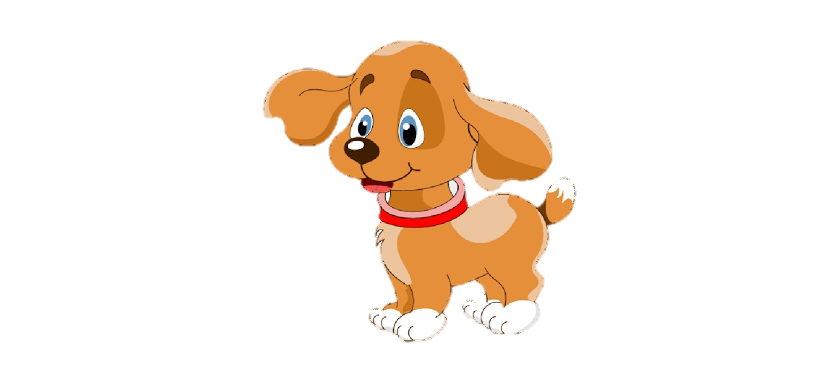 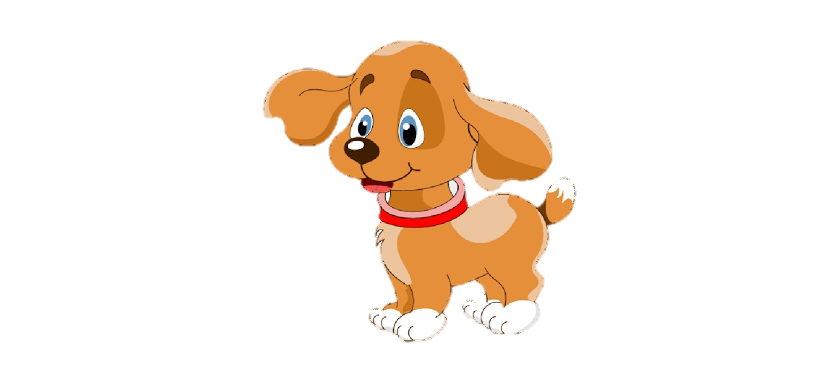 Расскажи о том, что  делает котёнок. Правильно используй маленькие слова-предлоги.
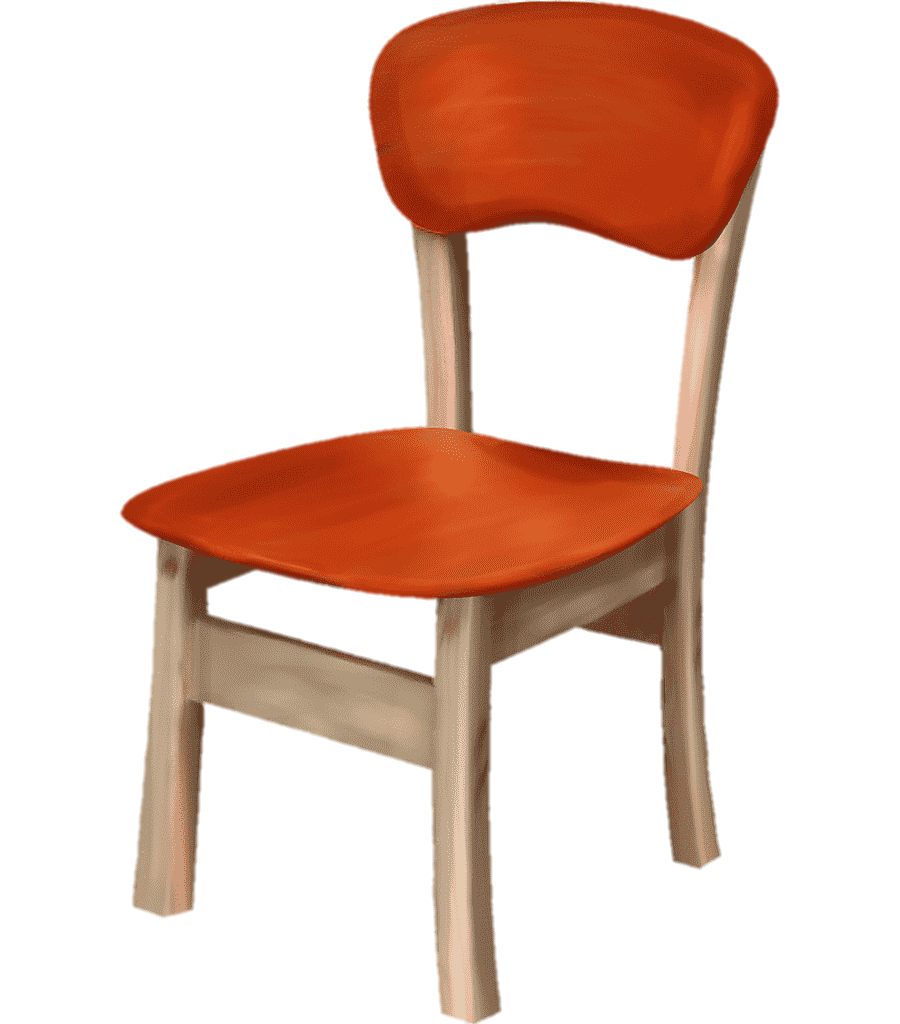 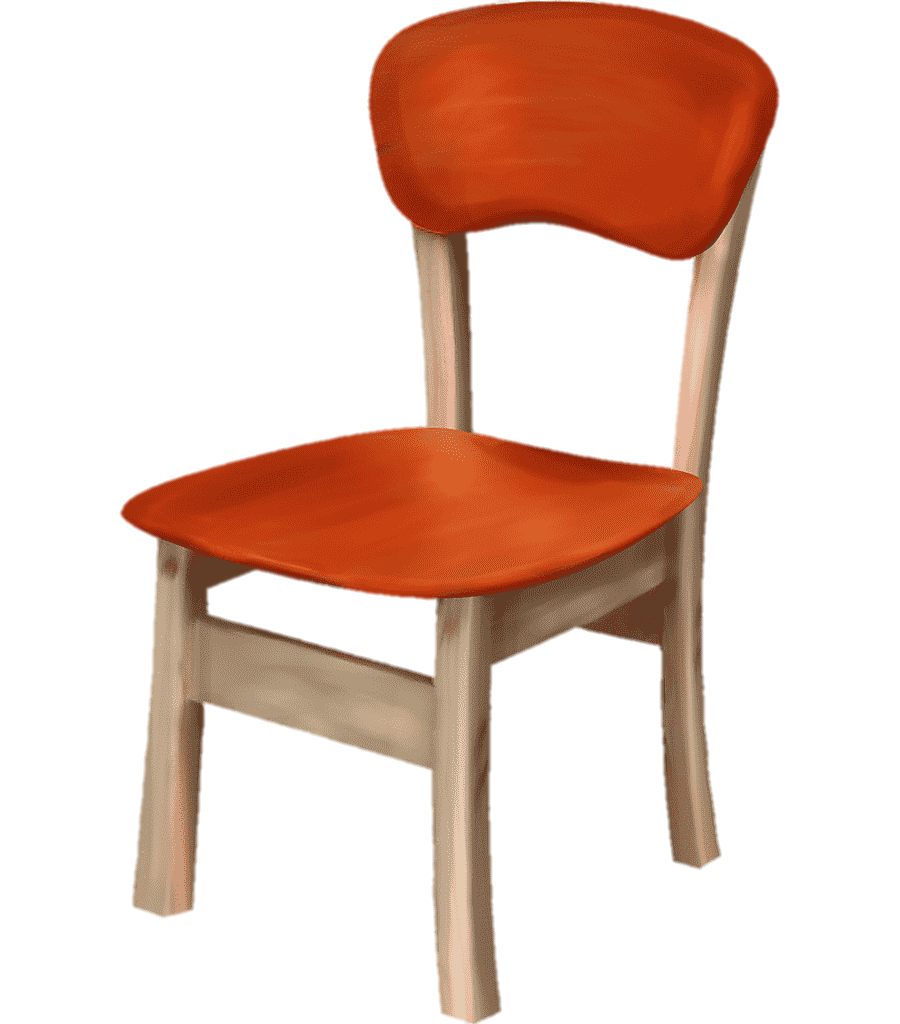 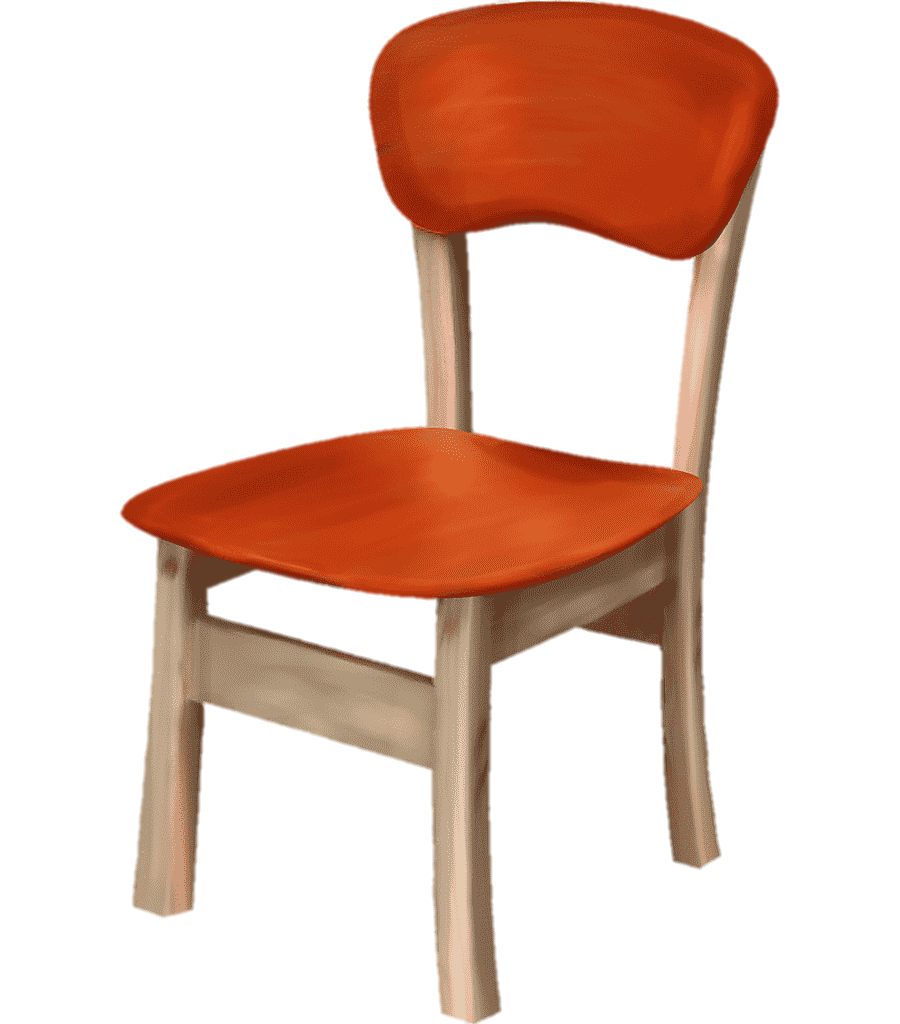 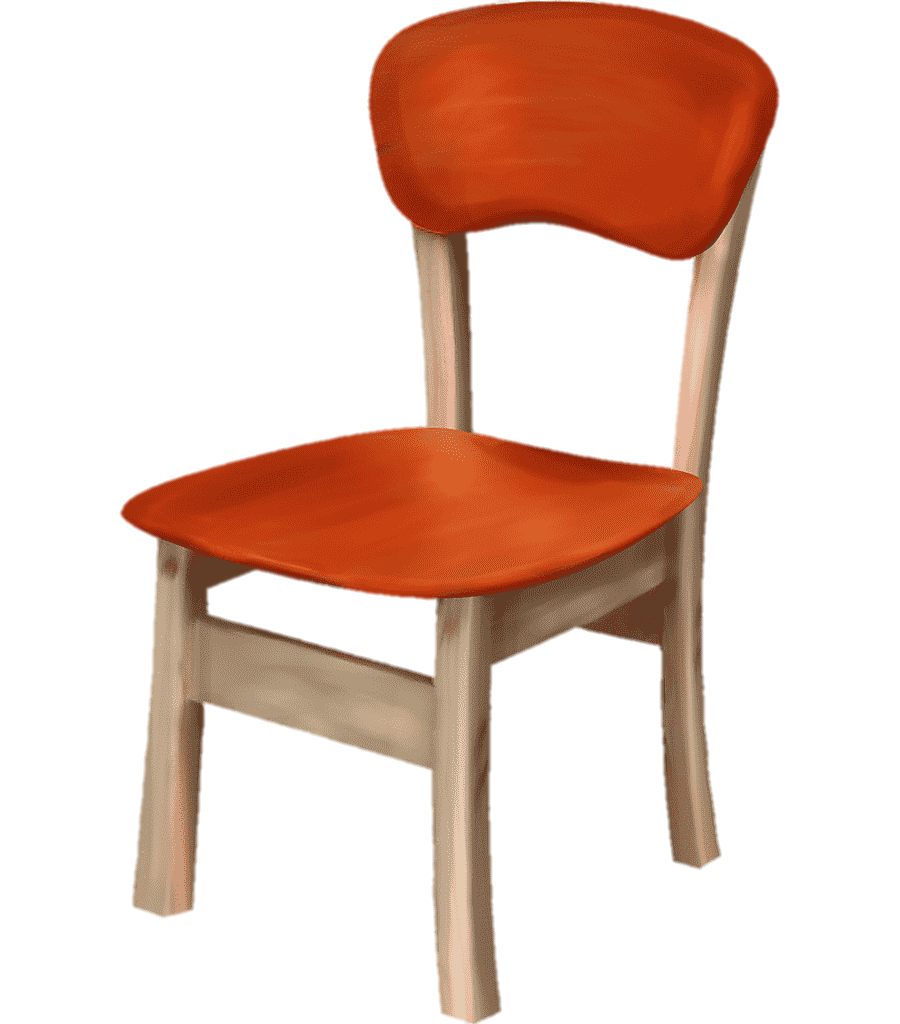 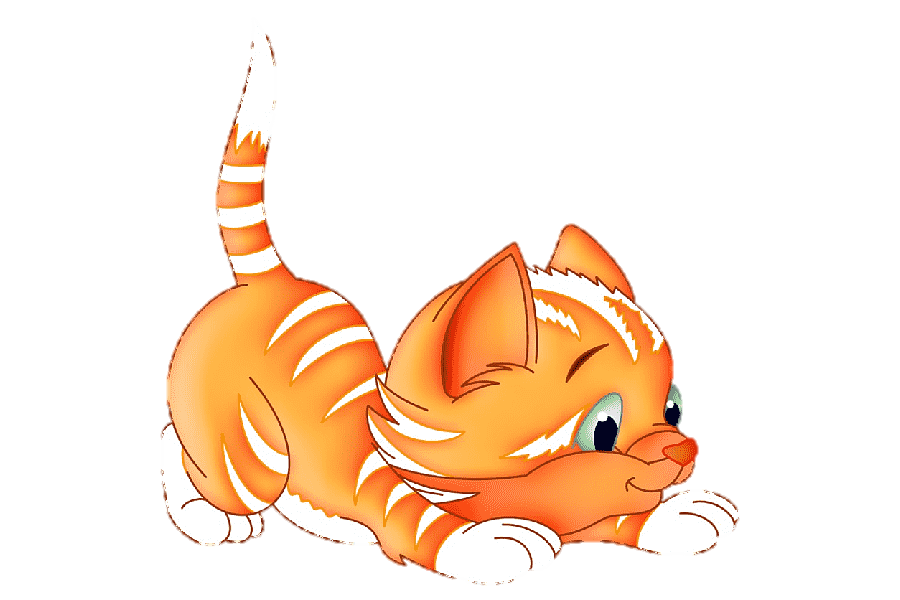 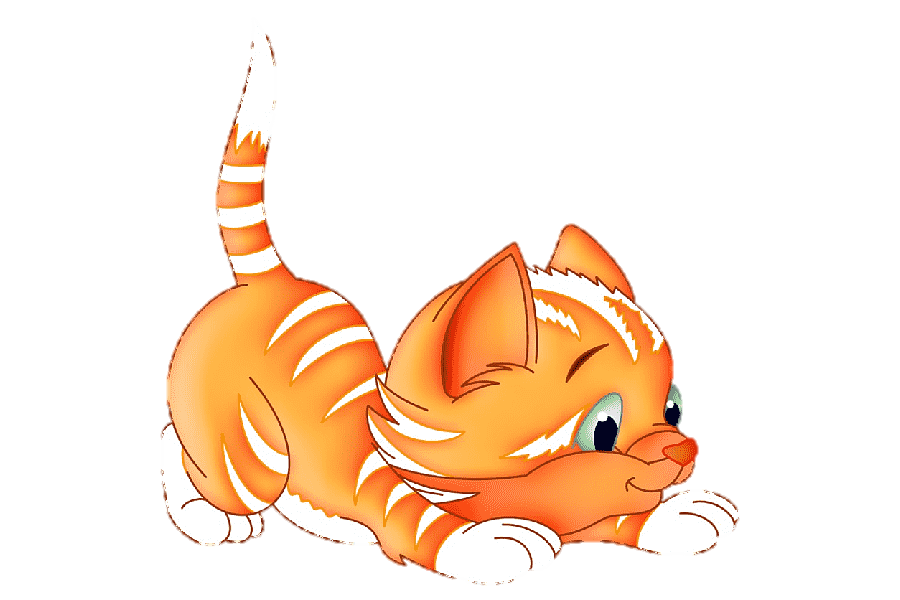 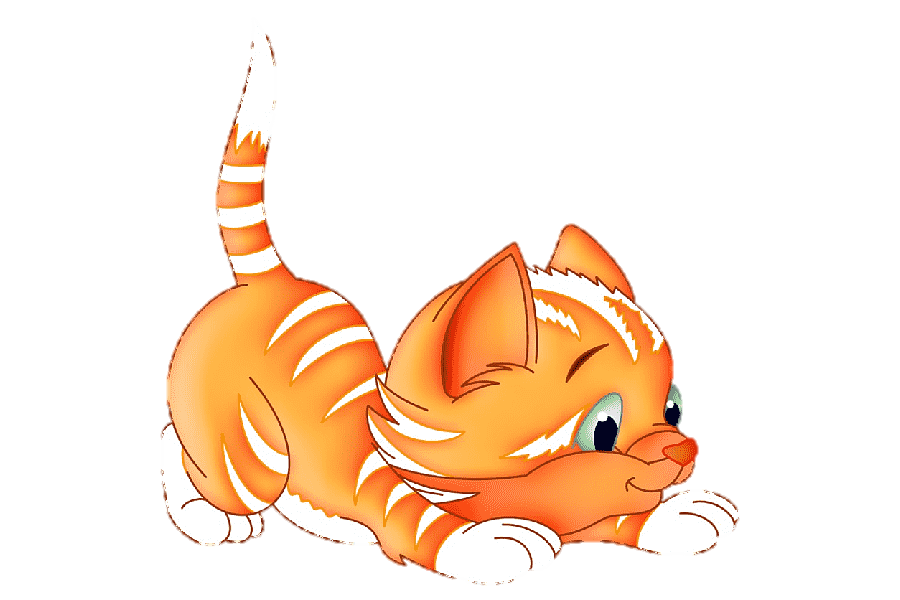 Молодец!
ИСТОЧНИКИ
Картинки:
 котёнок  https://gas-kvas.com/uploads/posts/2023-02/1676581977_gas-kvas-com-p-detskii-risunok-kota-i-mishki-19.png
щенок https://i.pinimg.com/736x/24/29/d8/2429d8bd55cfc745012acc9dc0fe8987.jpg
Колобок https://fsd.multiurok.ru/html/2017/06/18/s_5946e3154cf6d/650402_1.png
https://www.thesewingdirectory.co.uk/wp-content/uploads/2020/12/Family-Tree-Final-version.jpg